Ett professionaliserat verksamhetsstöd i högskolan – vad är det?
Malin Ryttberg KTH/ HEOS (Higher Education Organisational Studies)
SUHF 190822
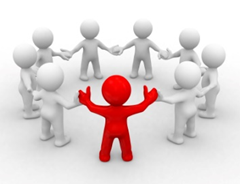 Utbildning och forskning, autonomi men…
Regeringen - krav och förväntningar på lärosätenas prestationer och profilering 
Effektivitet 
Samverka – nyttiggörande – innovation
Ansvarsutkrävande

Konkurrens -  nationellt o. internationellt



IT-vecklingen – organisering av arbete
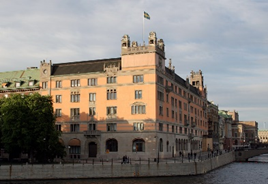 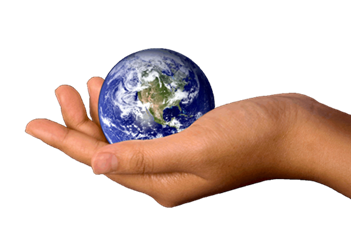 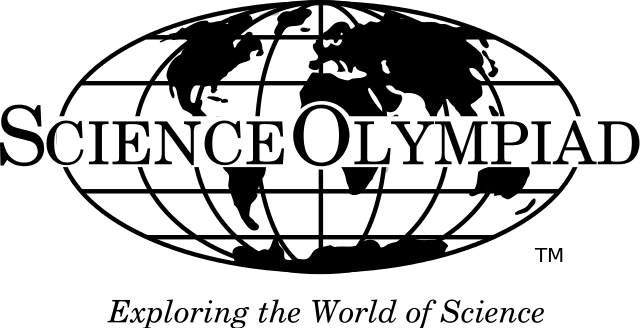 190822 Malin Ryttberg KTH/HEOS - ryttberg@kth.se
2
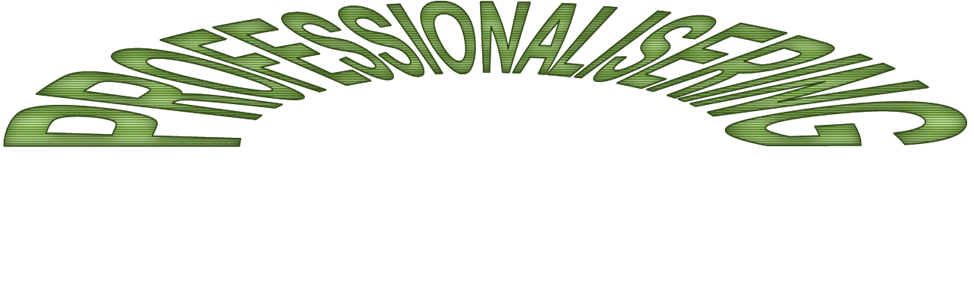 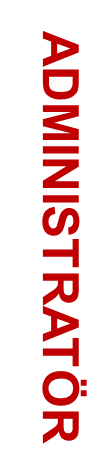 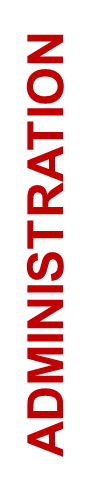 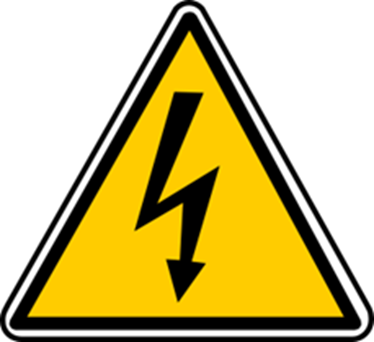 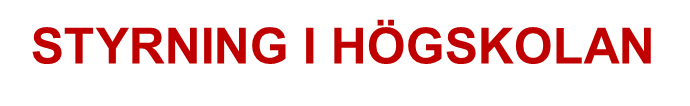 190822 Malin Ryttberg KTH/HEOS - ryttberg@kth.se
3
Administratör och administration?!
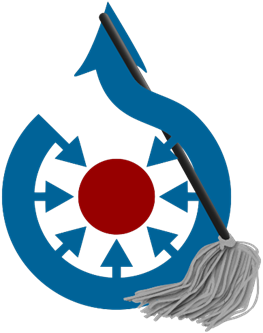 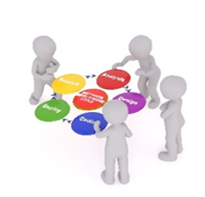 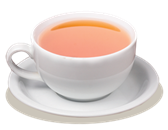 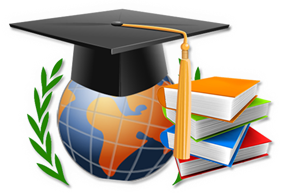 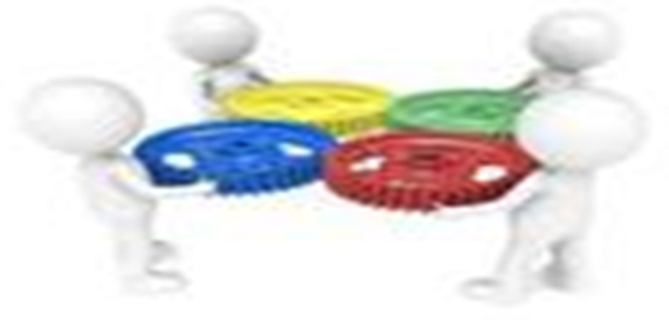 190822 Malin Ryttberg KTH/HEOS - ryttberg@kth.se
4
Styrsystem och kultur 1+1+1=1
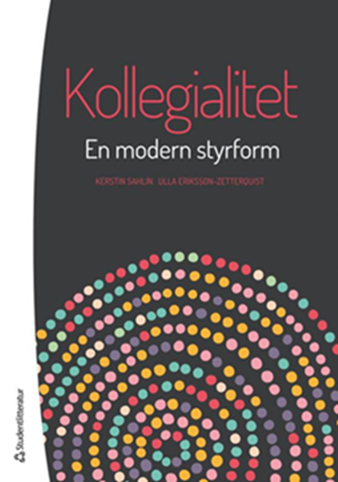 Behövs flera styrsystem:
Kollegialitet
Management (NPM)
Byråkrati

Olika logiker för olika professioner?
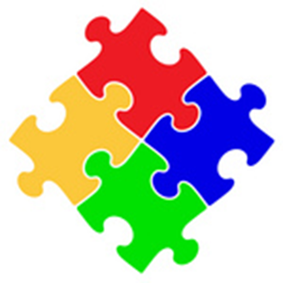 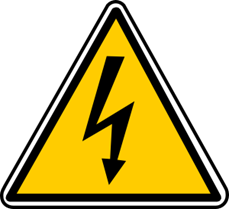 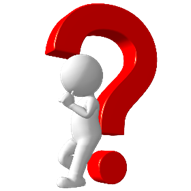 190822 Malin Ryttberg KTH/HEOS - ryttberg@kth.se
5
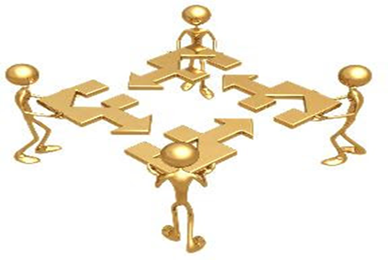 Professionaliserad – vad är det?
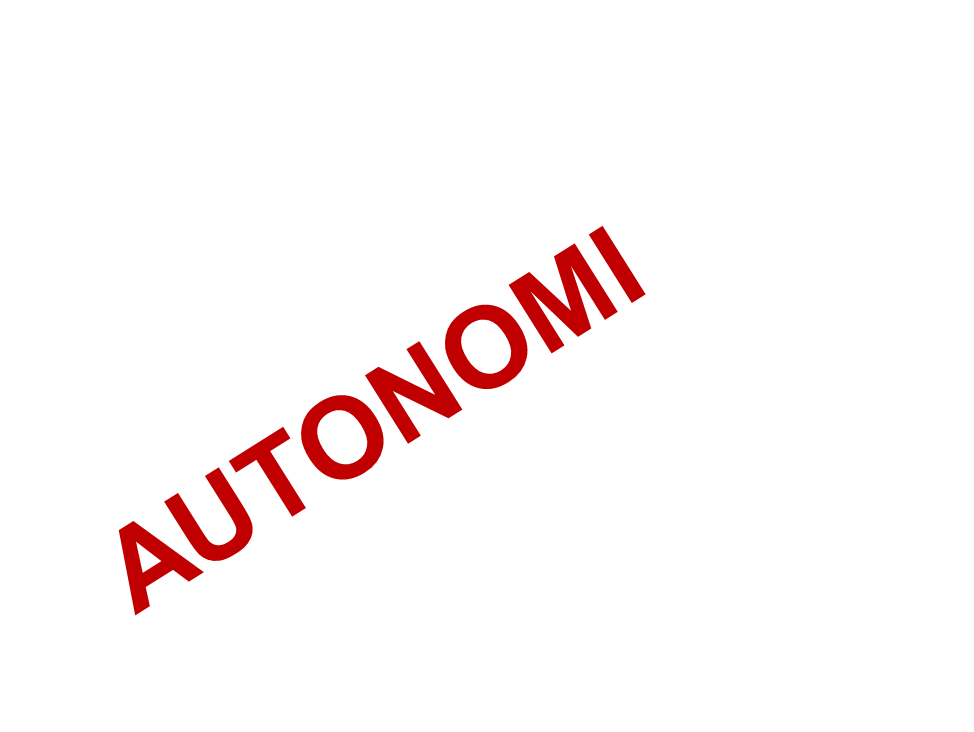 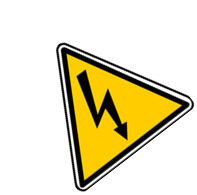 Professionell kunskap vilar på vetenskaplig grund förvärvad genom högskoleutbildning.

Professionell kunskap är en unik kombination av att ”veta vad” och ”veta hur”.

Professionell kunskap går inte att hänföra till ett enskilt ämnesområde. Mer av tvärvetenskapligt.

Professionell kunskap = arbetsdelning, specialisering!

Avprofessionalisering, amatörisering……..
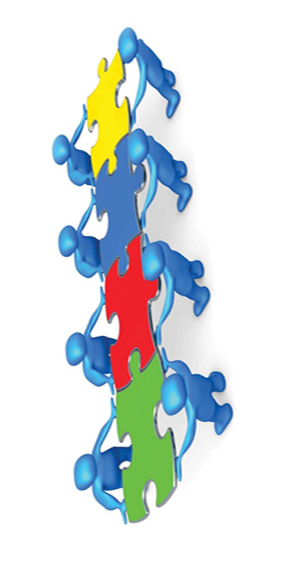 190822 Malin Ryttberg KTH/HEOS - ryttberg@kth.se
6
Resultat…status…
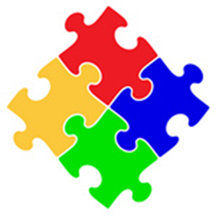 Kvalitativa studier: - 27 + 19 intervjuer

Sverige + Nordeuropa + Tekniskt orienterade lärosäten

Artikel 1: Those who walk the talk: the role of administrative professionals in transforming universities into strategic actors

Artikel 2: Professional support staff at higher education institutions in Sweden: roles and success factors for the job
Artikel 3: Professional support staff in higher education: networks and associations as sense givers

Artikel 4: Organising Administrative Staff –  a Multidimensional Balance Act

Artikel 5: Vad är administration vid svenska lärosäten?
190822 Malin Ryttberg KTH/HEOS - ryttberg@kth.se
7
Ett professionaliserat verksamhetsstödet…
Utbilda + forska +++
Kompetenskrav och
Högutbildat stöd
= komplext!
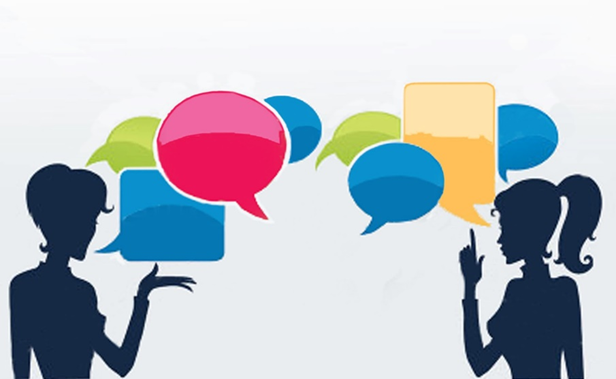 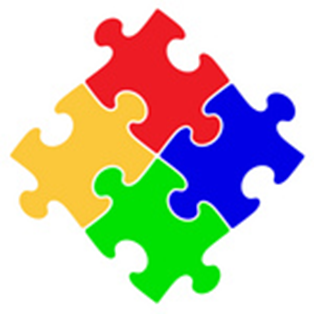 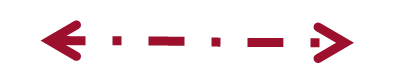 190822 Malin Ryttberg KTH/HEOS - ryttberg@kth.se
8